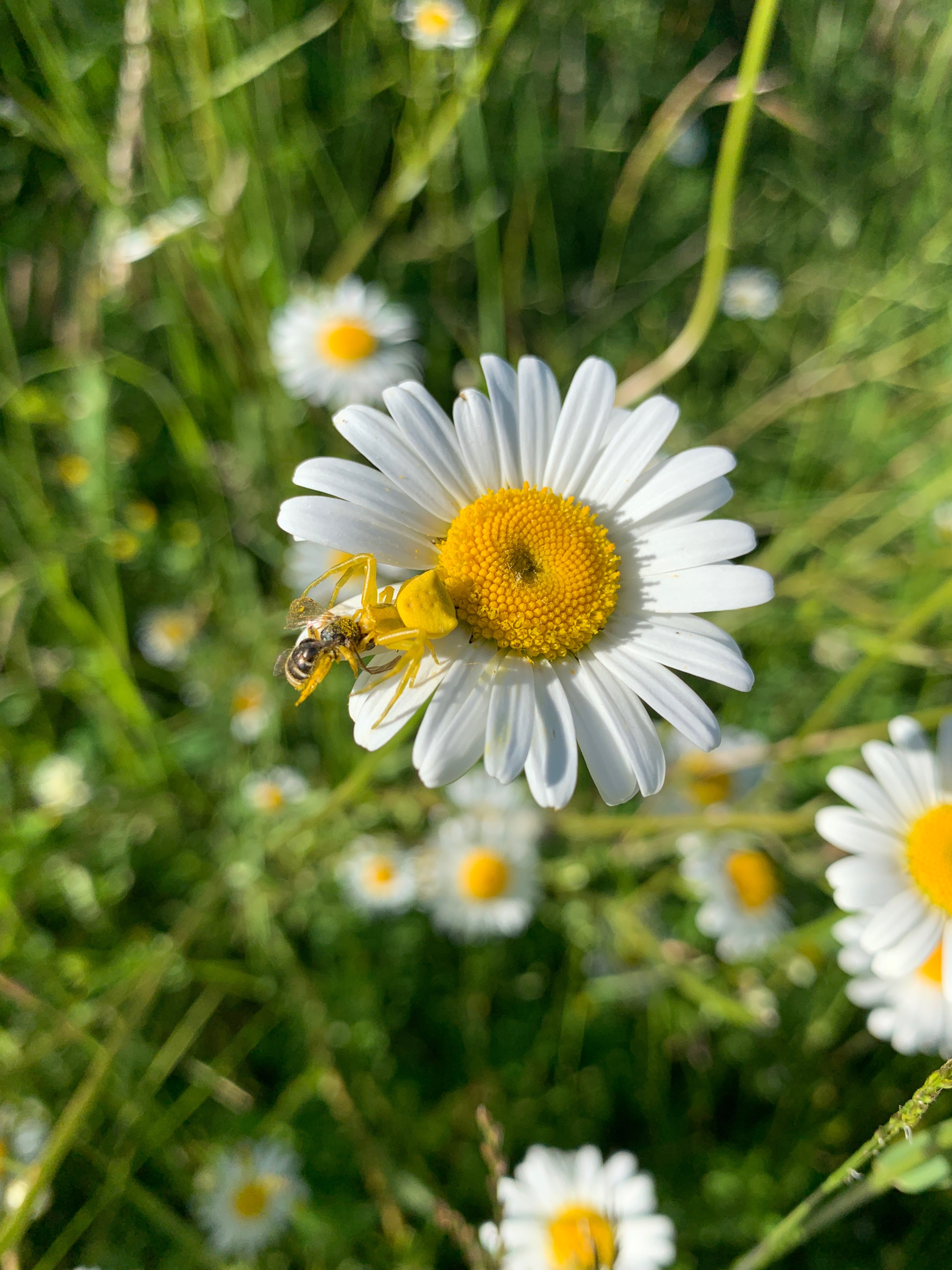 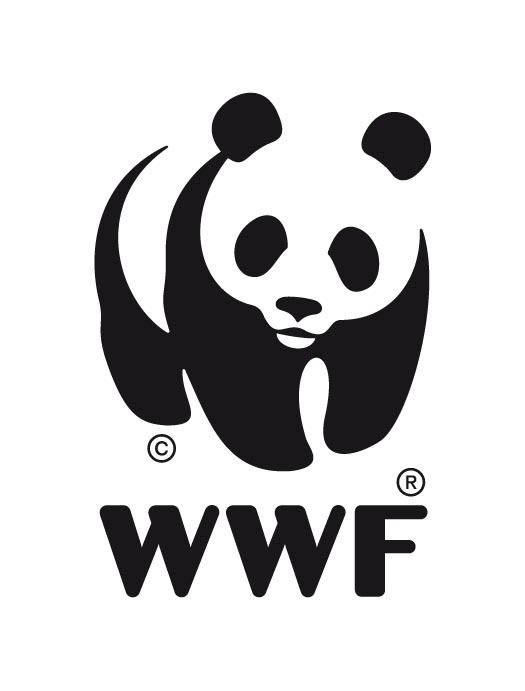 ESPLORATORI DI       BIODIVERSITÀ
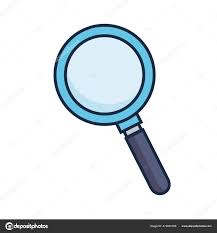 A cura di: Sabrina Pesarini
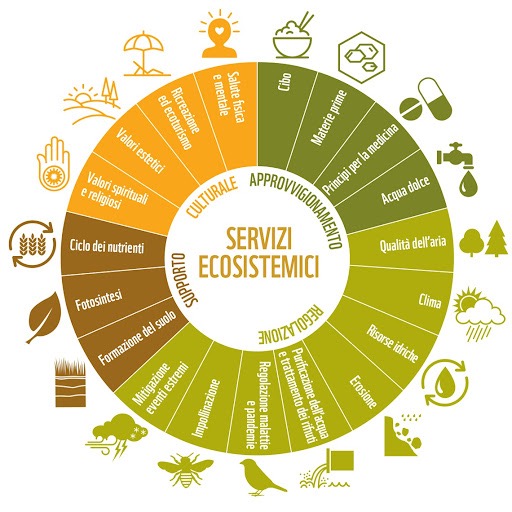 BIODIVERSITÀ URBANA e SOSTENIBILITÀ
perché non iniziare a fare qualcosa partendo proprio da dove viviamo e spendiamo la gran parte del nostro tempo?
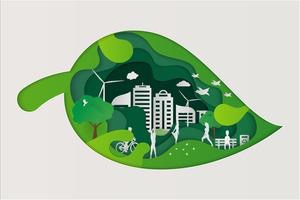 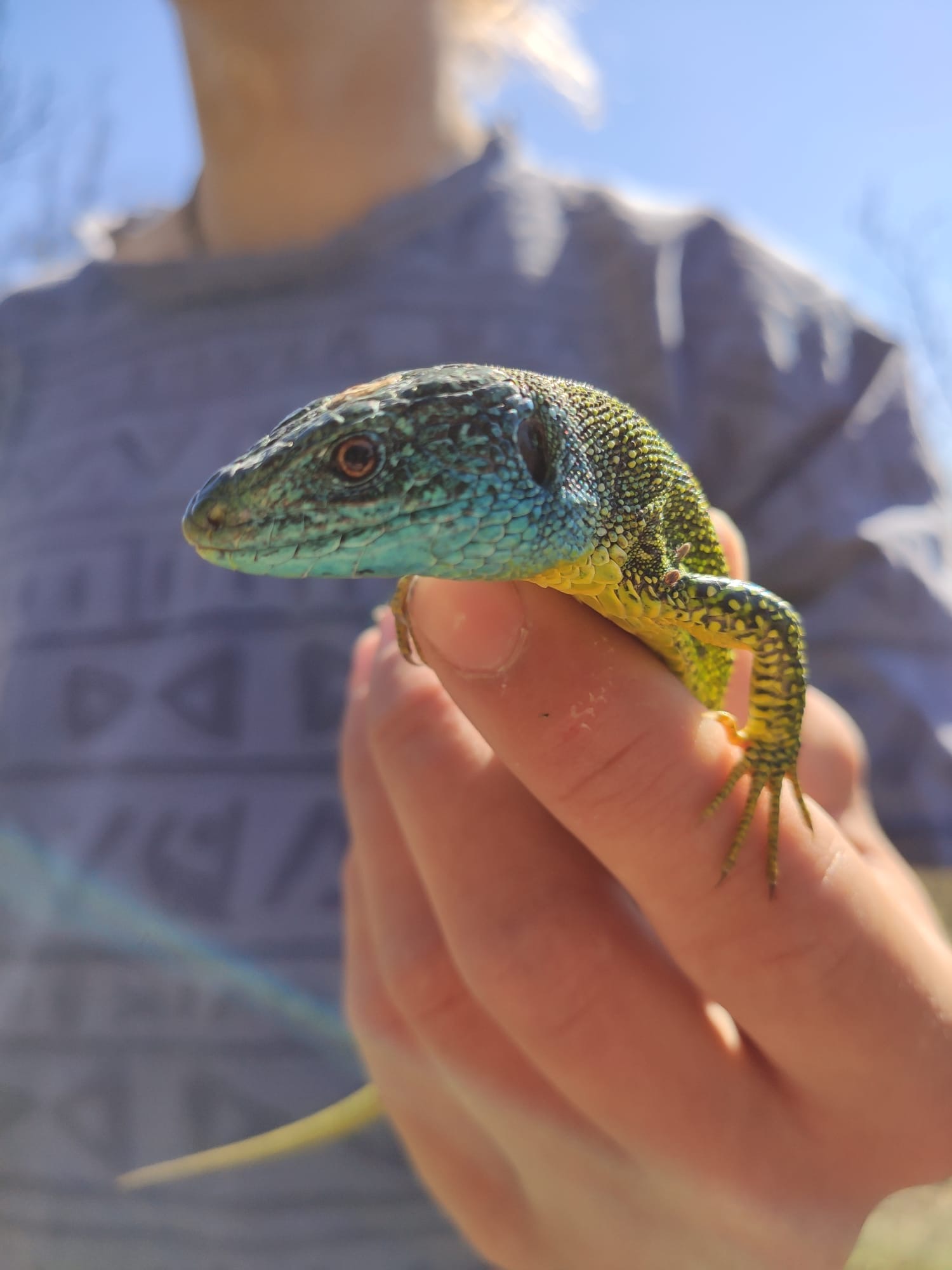 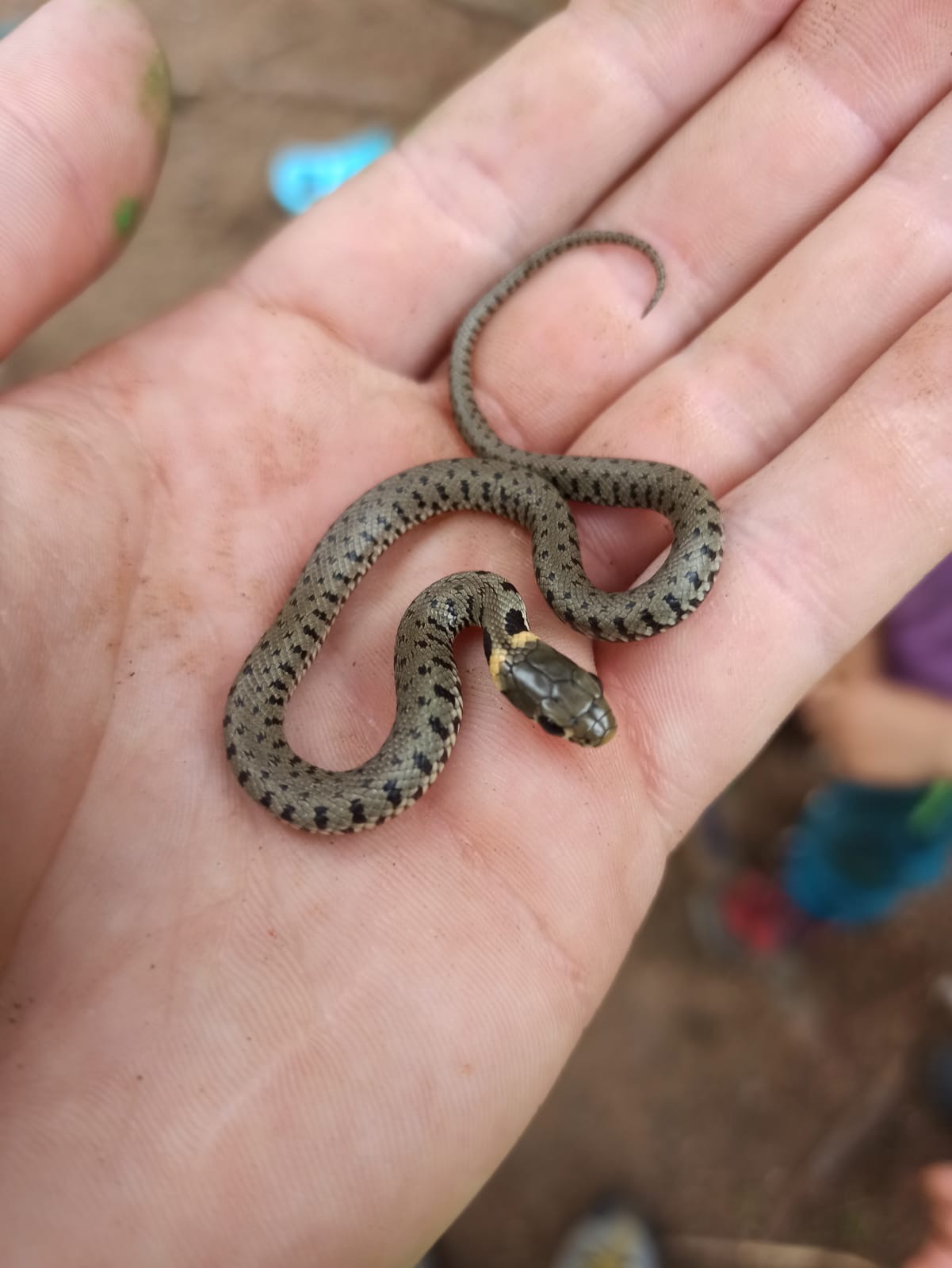 1
3
2
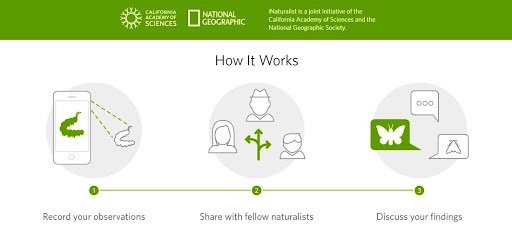 BIOBLITZ
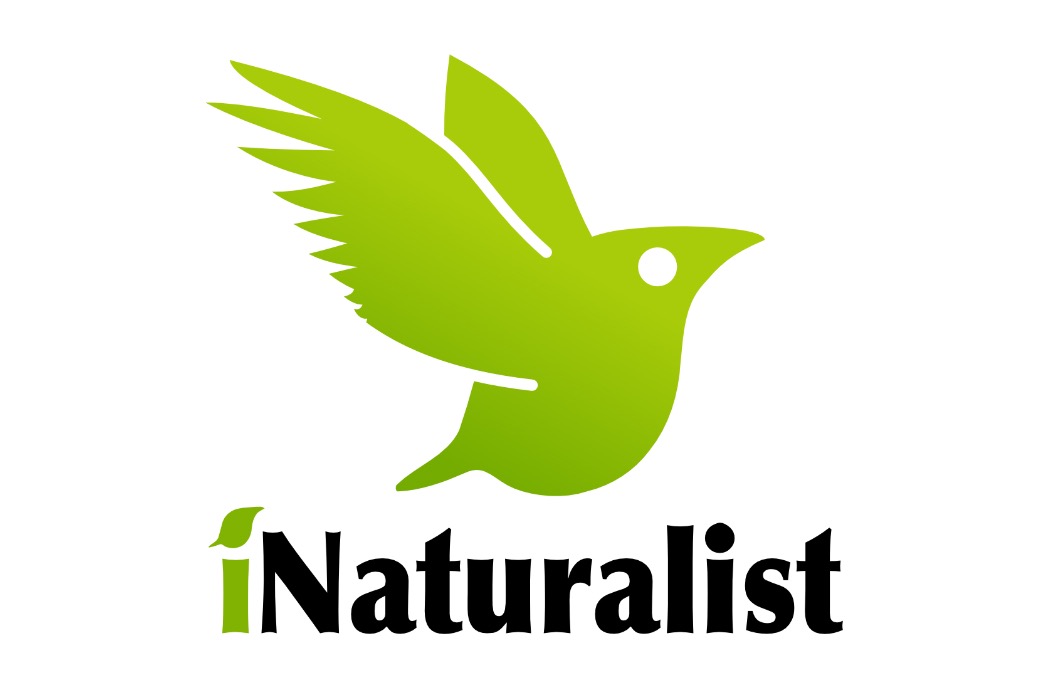 Registra le tue osservazioni
Condividile con la comunità
Contribuisci alla conoscenza
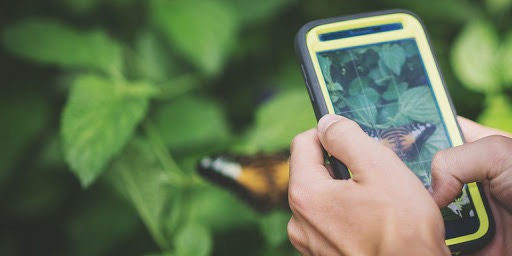 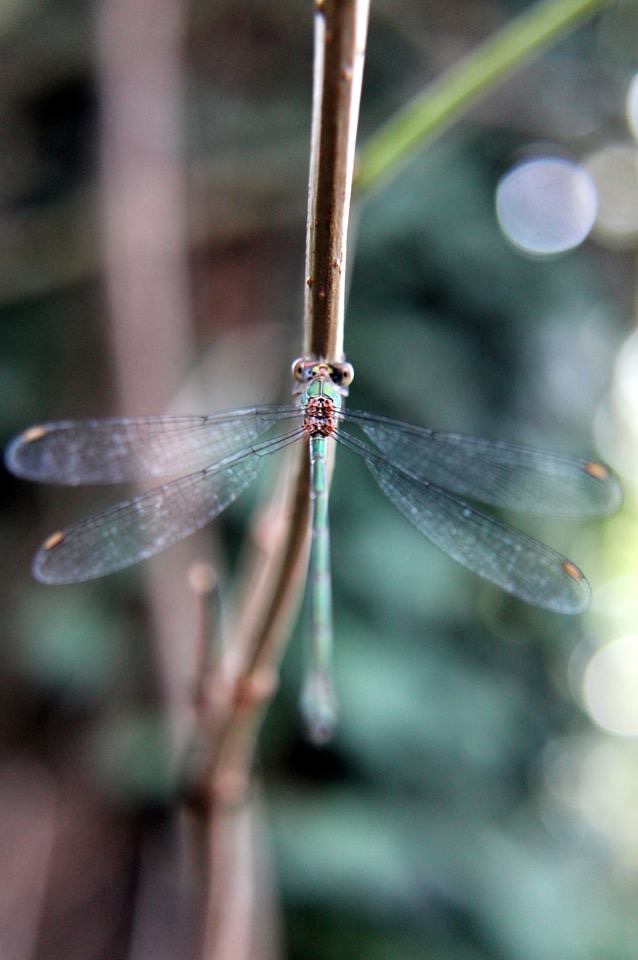 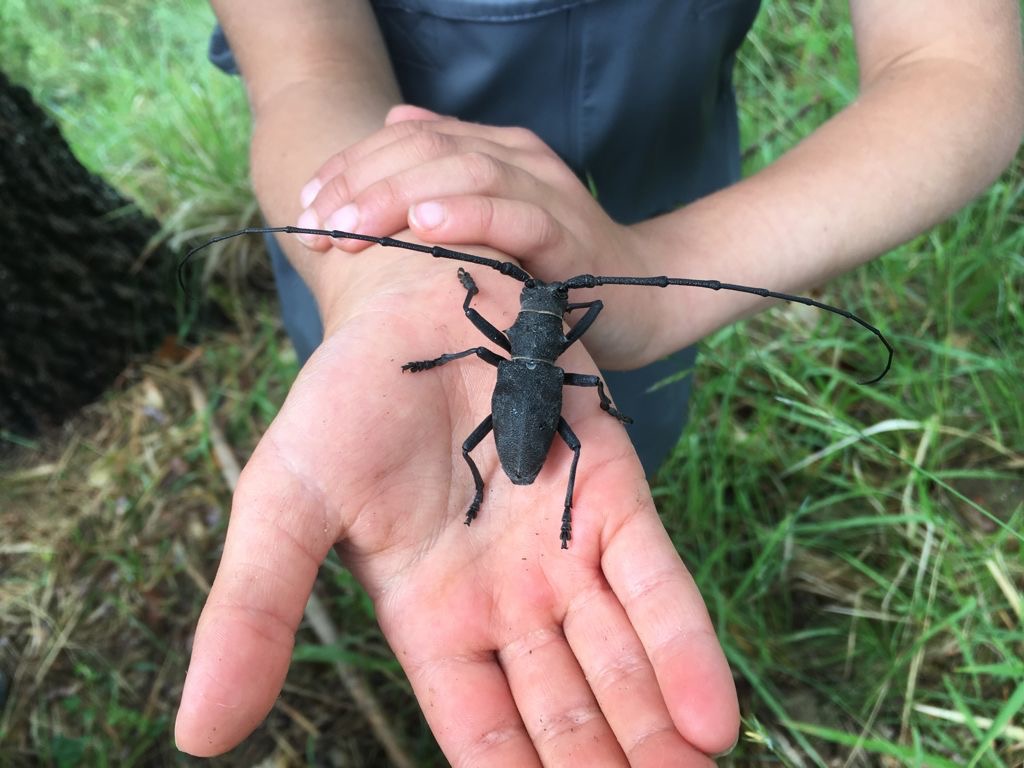 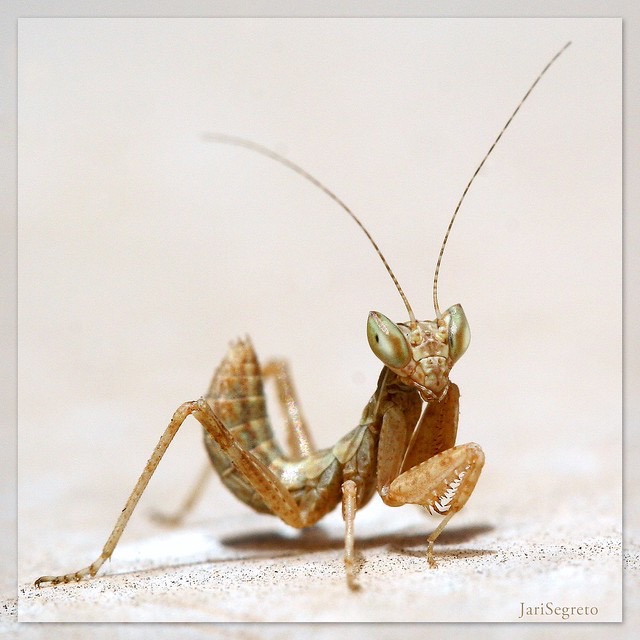 BIOBLITZ,
RISULTATI
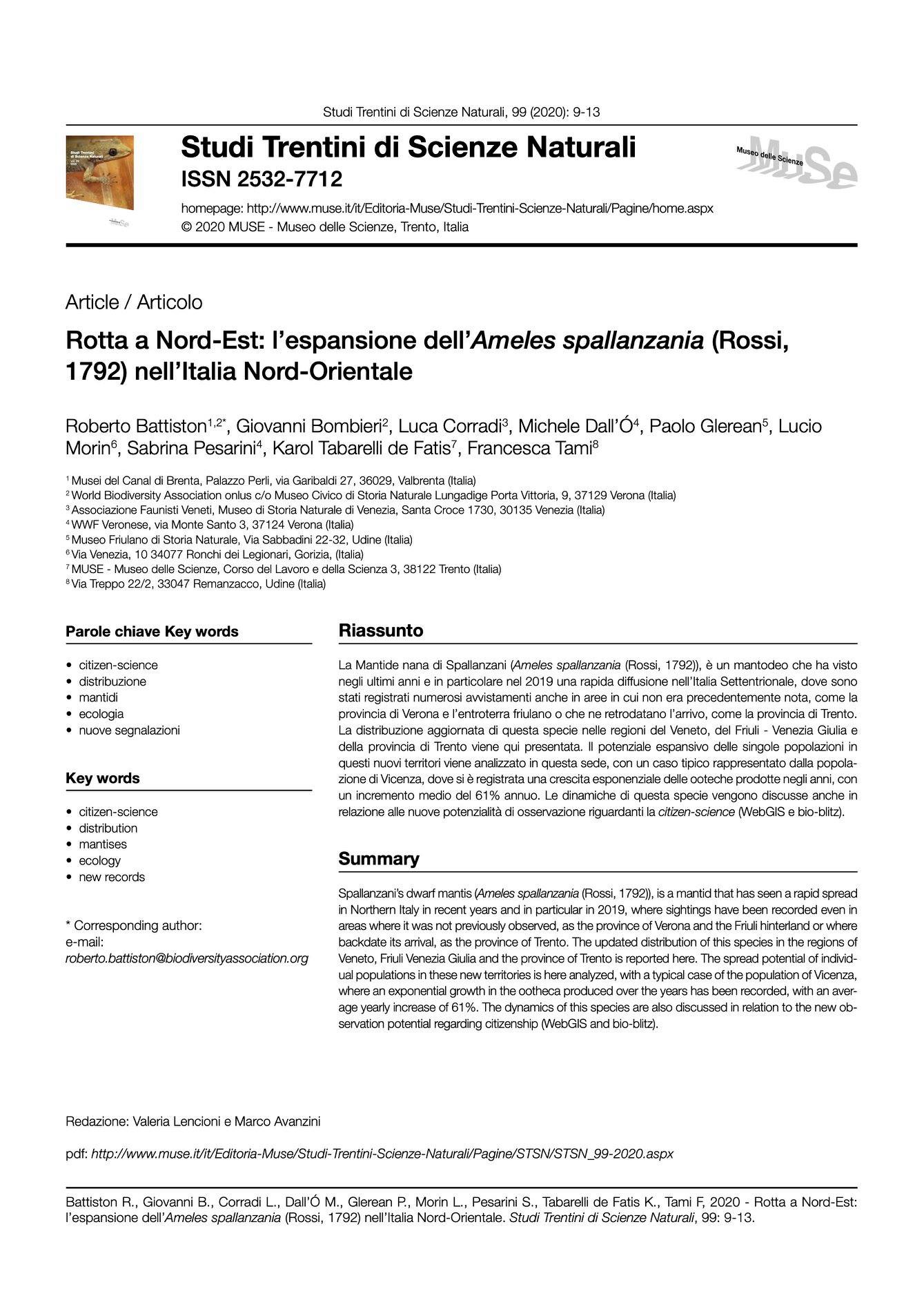 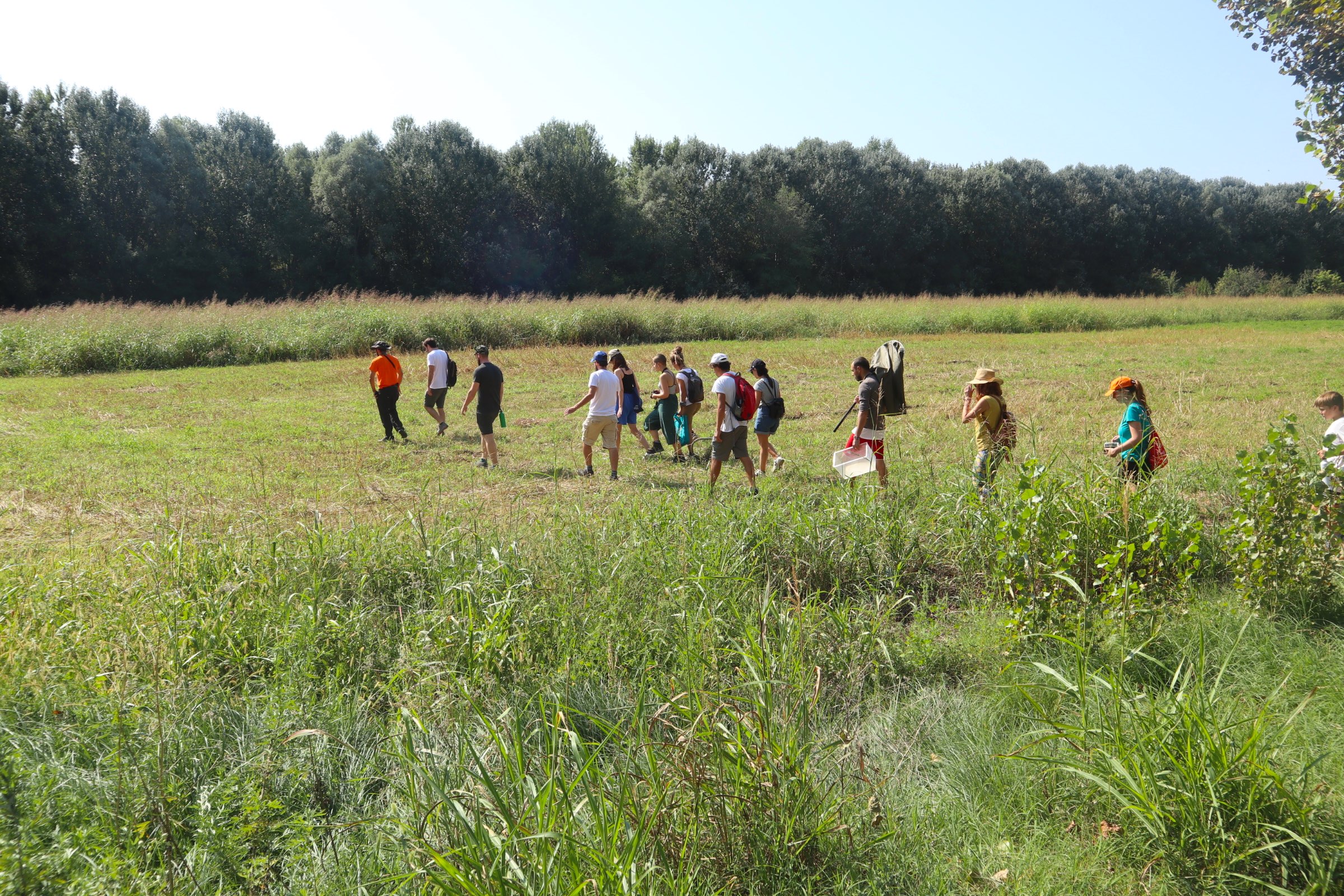 GRAZIE PER L’ATTENZIONE!